AU – IAPSC SUMMARY REPORT
31ST TECHNICAL CONSULTATION 
MEETING AMONG RPPO’S

ABUJA, NIGERIA
21 – 25 OCTOBER, 2019
 
DR. JEAN GERARD MEZUI M’ELLA
DIRECTOR
AFRICAN UNION INTER-AFRICAN 
PHYTOSANITARY COUNCIL
(AU – IAPSC)
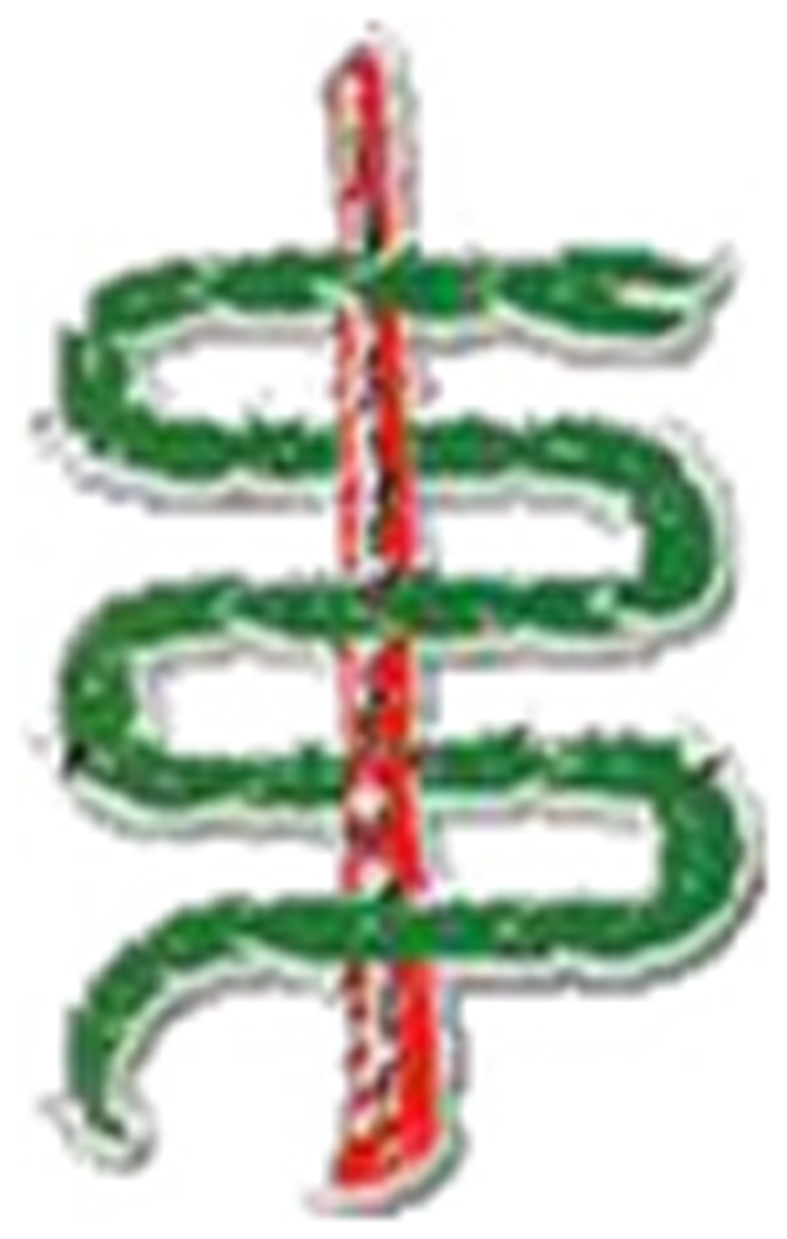 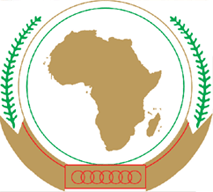 Inter-African Phytosanitary Council of the African Union
African Union Commission (AUC)
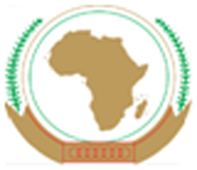 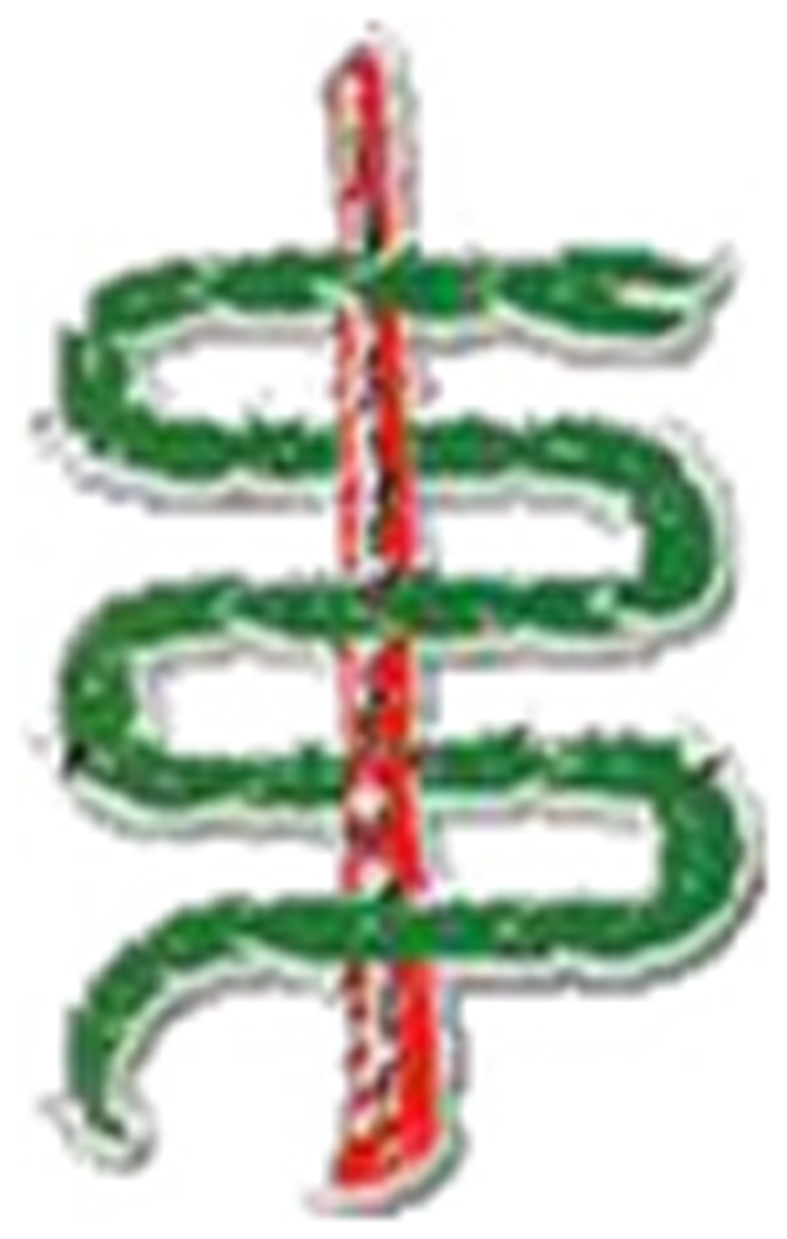 Report Outline:
Background
Introduction
AU-IAPSC Activities 
AU-IAPSC Projected Activities
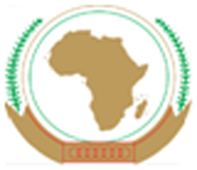 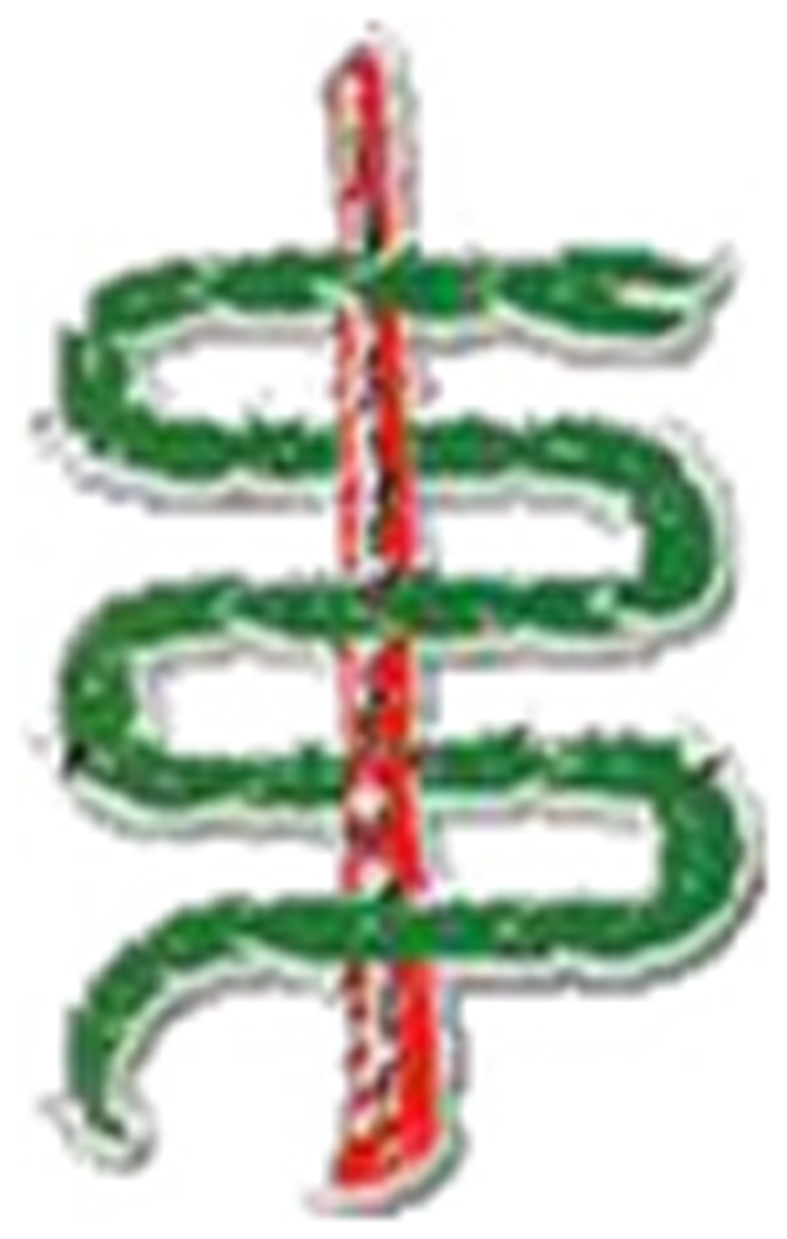 Background
African Union Inter-African Phytosanitary Council (AU-IAPSC) being the Regional Plant Protection Organization for Africa is responsible for advocacy and capacity building at continental level and plays a major role in harmonization of regulatory and management strategies for emerging plant health and plant pest challenges in the region
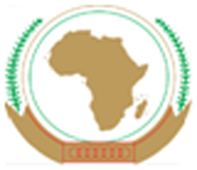 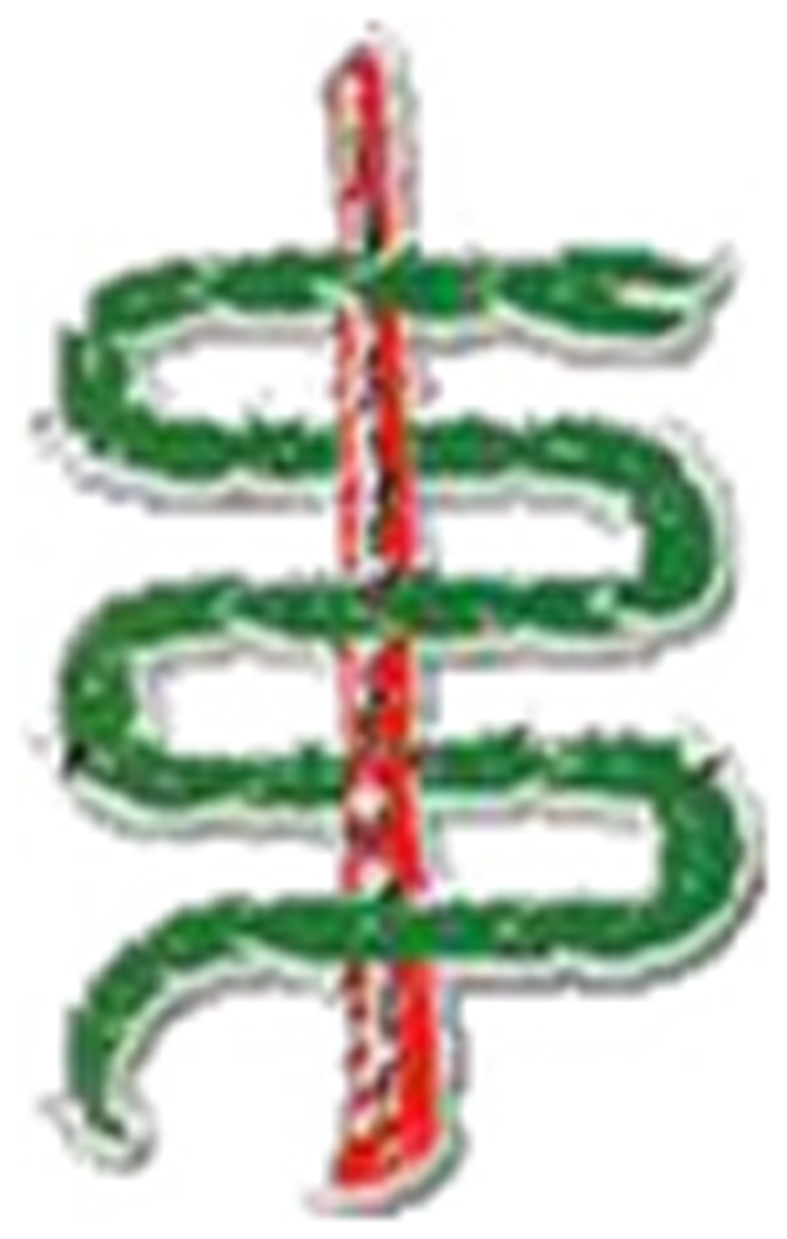 Background
AU-IAPSC: 

Members and staff: 55 Member states and 15 staff

Mission : To develop, promote and coordinate sustainable plant health systems among continental, regional and national actors for increased agricultural production, market access and trade

Goal: Continental plant health management systems improved by 2023.
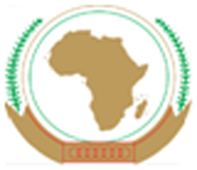 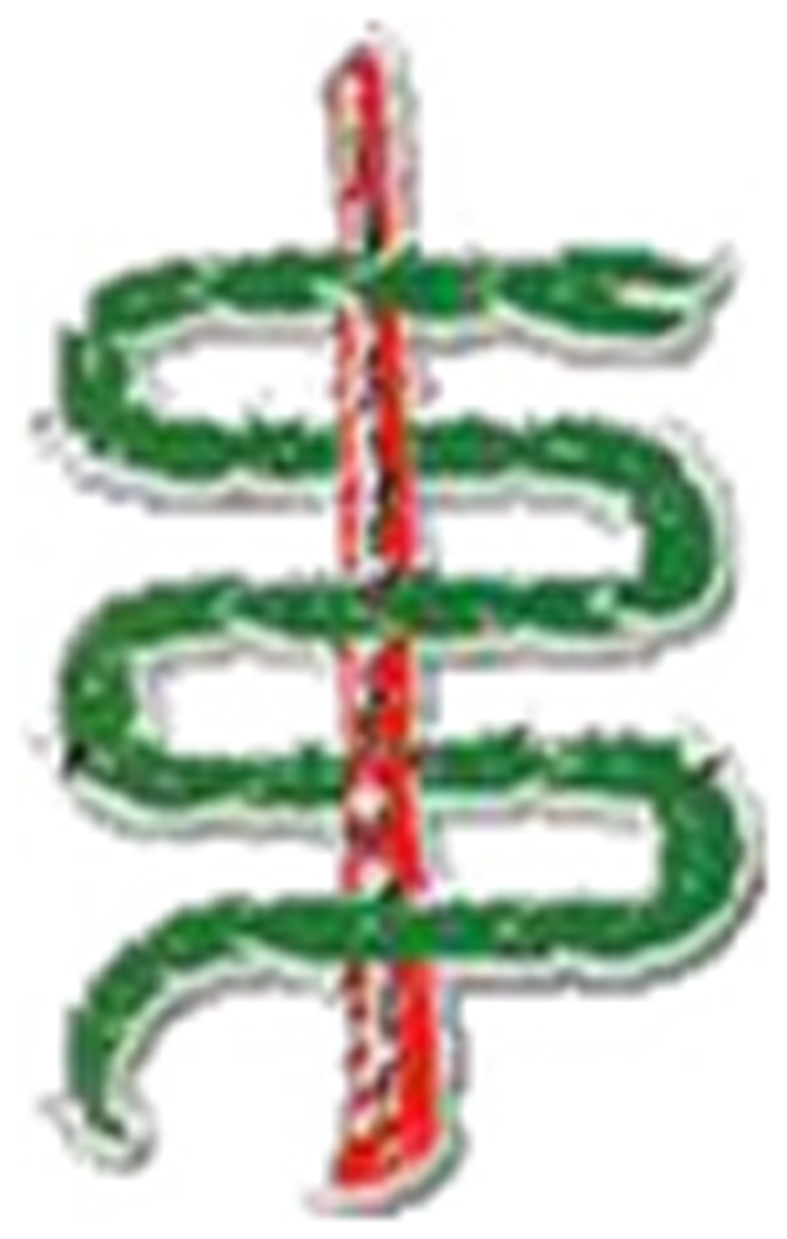 Background
AU-IAPSC accomplishes it’s Mission in the following ways:
Develops annual program budget;

Conducts high-impact workshops and meetings;

Promotes harmonized approaches to plant health

Builds networks and communicates with stakeholders

Enhances cooperation with partners’ institutions.
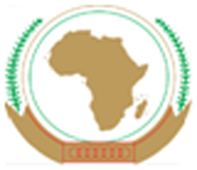 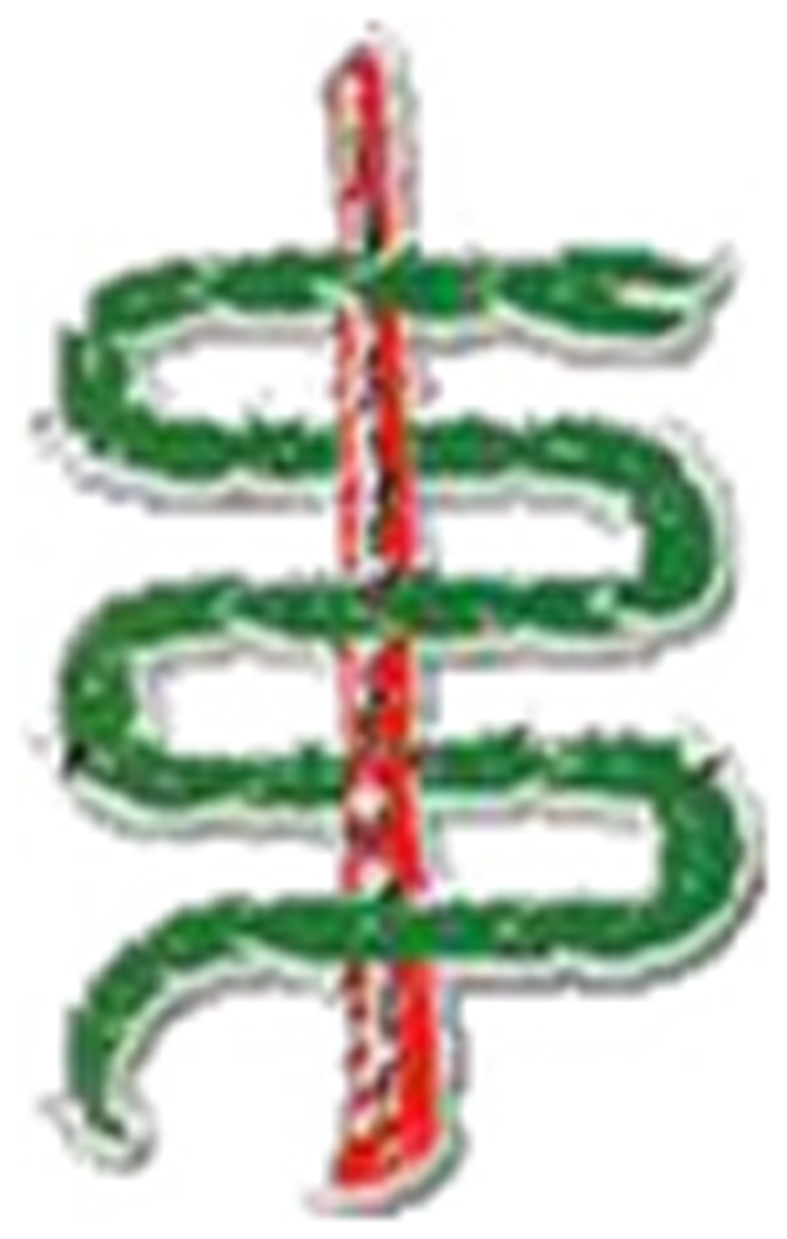 Introduction
The report covers progress made by AU-IAPSC since the 30th Technical Consultation meeting among RPPOs which took place from 30th October to 3rd November 2017 in Lima, Peru. 
It focuses on a number of activities drawn from AU-IAPSC ten years strategic and implementation plan of 2014-2023, approved by the Permanent Representative Council (PRC) of the African Union and funded by the African Union Commission (AUC) and partner Institutions.
AU-IAPSC is one of the Specialized Technical offices of DREA of the Commission of Agriculture and Rural Economy. Statutory meeting held every now and again help to contribute towards the smooth functioning of the structure which helps to address matters relating to plant health and food security.
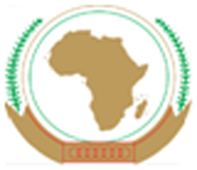 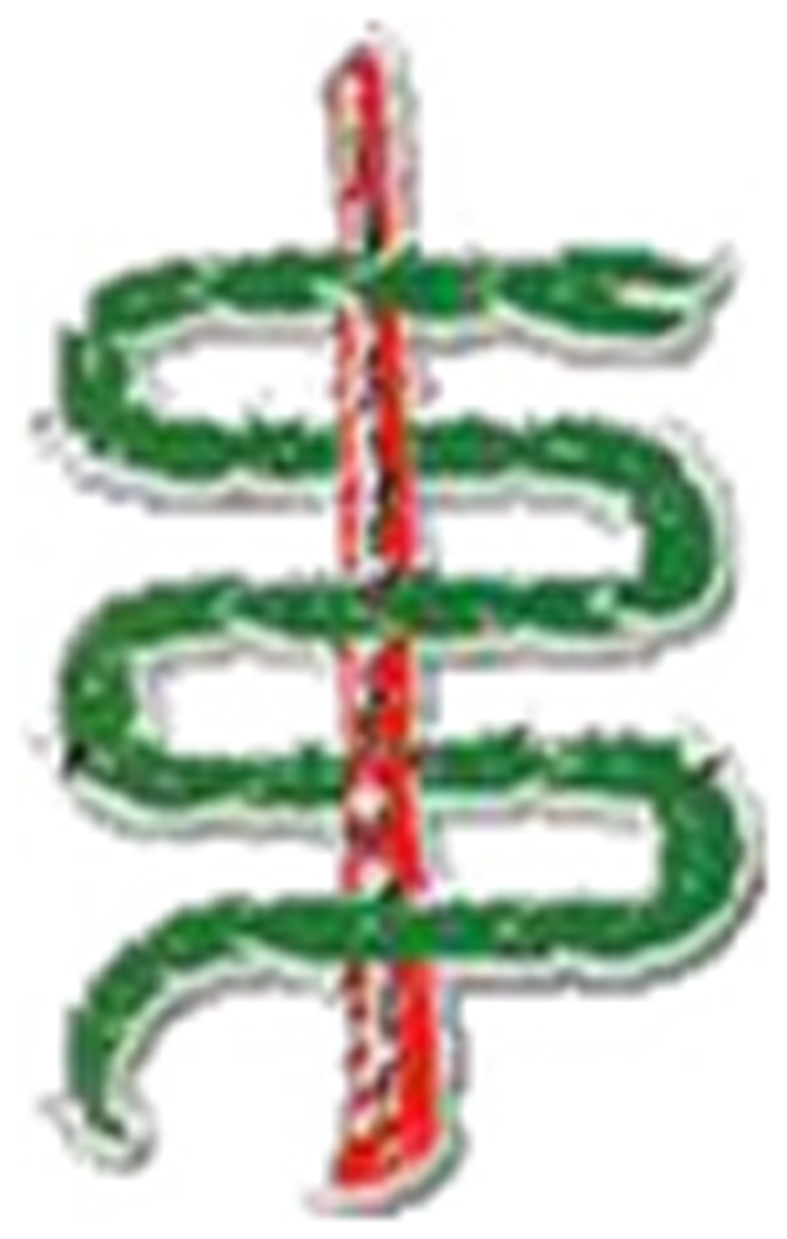 AU-IAPSC Activities:
November – December 2018: The fall armyworm (Spodoptera frugiperda) workshop was held at the Jacaranda Nairobi Hotel conference hall in Kenya. Jointly organized by FAO-RAF and AU-IAPSC, this workshop brought together over 20 participants from 14 Member States
29 November – 1st December 2018: Workshop held in Tunisia and the objectives was to improve and strengthen cooperation on migratory pests between countries and RECs through workshops to discuss and solve the problems of main migratory pests
Following this, Pest Risk Analysis trainings were also conducted with the focus on Xyllela fastidiosa; Two members from AU were also trained in Spain on the same 
11 - 14 March 2019: The fall armyworm (Spodoptera frugiperda) workshop was held at the Jacaranda Nairobi Hotel conference hall in Kenya. Jointly organized by FAO-RAF and AU-IAPSC, this workshop brought together over 20 participants from 14 Member States
29th - 30th April, 2019: The 12th Steering Committee of AU-IAPSC held at the Bano Hotel palace in Douala, Cameroon; 26 participants attended. The SC noted the progress made by AU-IAPSC towards developing, promoting and coordinating sustainable plant health systems among continental, regional and national actors for increased agricultural production and market access in Africa.
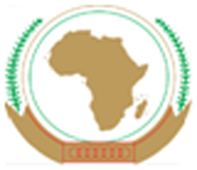 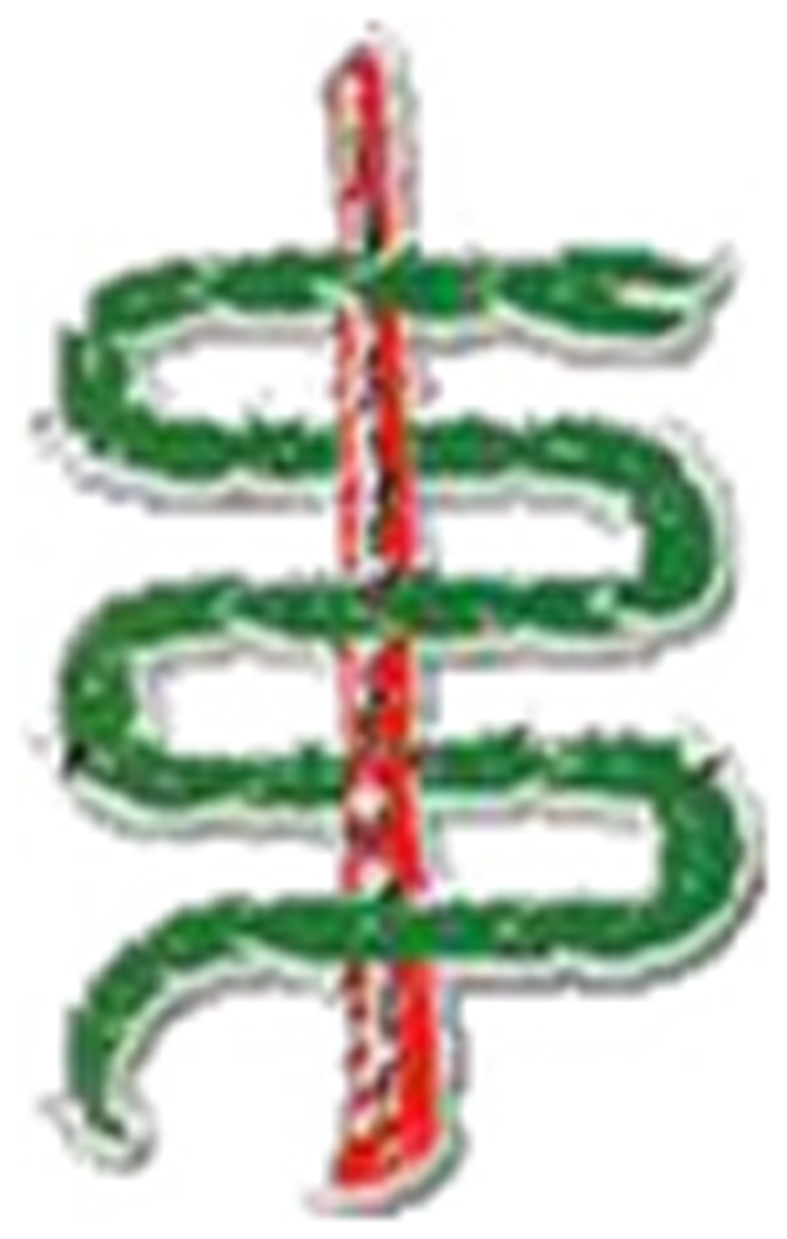 AU-IAPSC Activities:
1st - 3rd May, 2019: the 28th General Assembly statutory meeting of AU-IAPSC held at the Bano Hotel palace in Douala, Cameroon; 43 participants attended. The meeting reviewed the activities and progress made since the last session in 2017, and agreed on the office 2019-2020 program budget and action plan. 
2nd and 3rd Quarters of AU-IAPSC Workplan: National survey of migratory pests in some Member States for the  monitoring of major pest problems affecting several crops with characteristics of extremely widespread in those countries was conducted over this period (April – September 2019) 
Data was collected on biological control, invasive alien species and other emerging pests, pesticide use and regulation, and integrated pest management
Some of the countries which were visited by the technical team from AU-IAPSC and data collected were: Benin, Central Africa Republic, Egypt, Gabon, Gambia, Namibia, Sudan, Tunisia and Zimbabwe
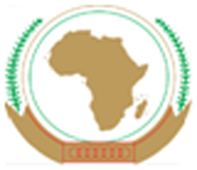 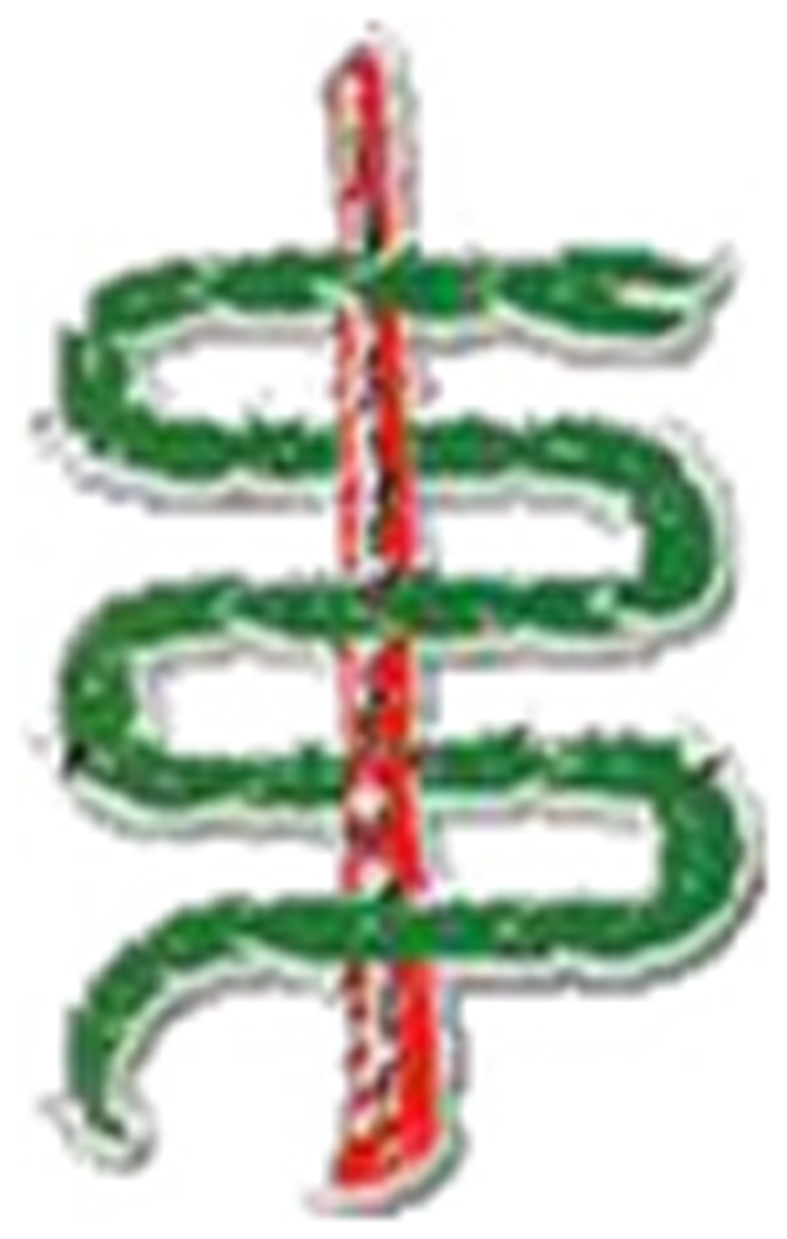 AU-IAPSC Activities:
18 to 20 June 2019: AU-IAPSC took part in the First Annual Meeting of Central Africa Taskforce of NPPOs and Partners. Workshop was held at Hotel la Falaise in Douala Cameroon.
A total 20 Participants took part, including: 8 Central Africa NPPOs, Partners including: USDA-APHIS, ECCAS, FAO and CABI.
The meeting was facilitated by: USDA-APHIS Dakar (Chief organizer), ECCAS, FAO, CABI, and Cameroon Directorate of Regulation and Quality Control of Agricultural Products and Inputs (DRCQ).
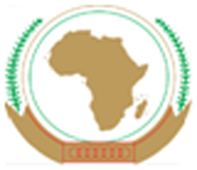 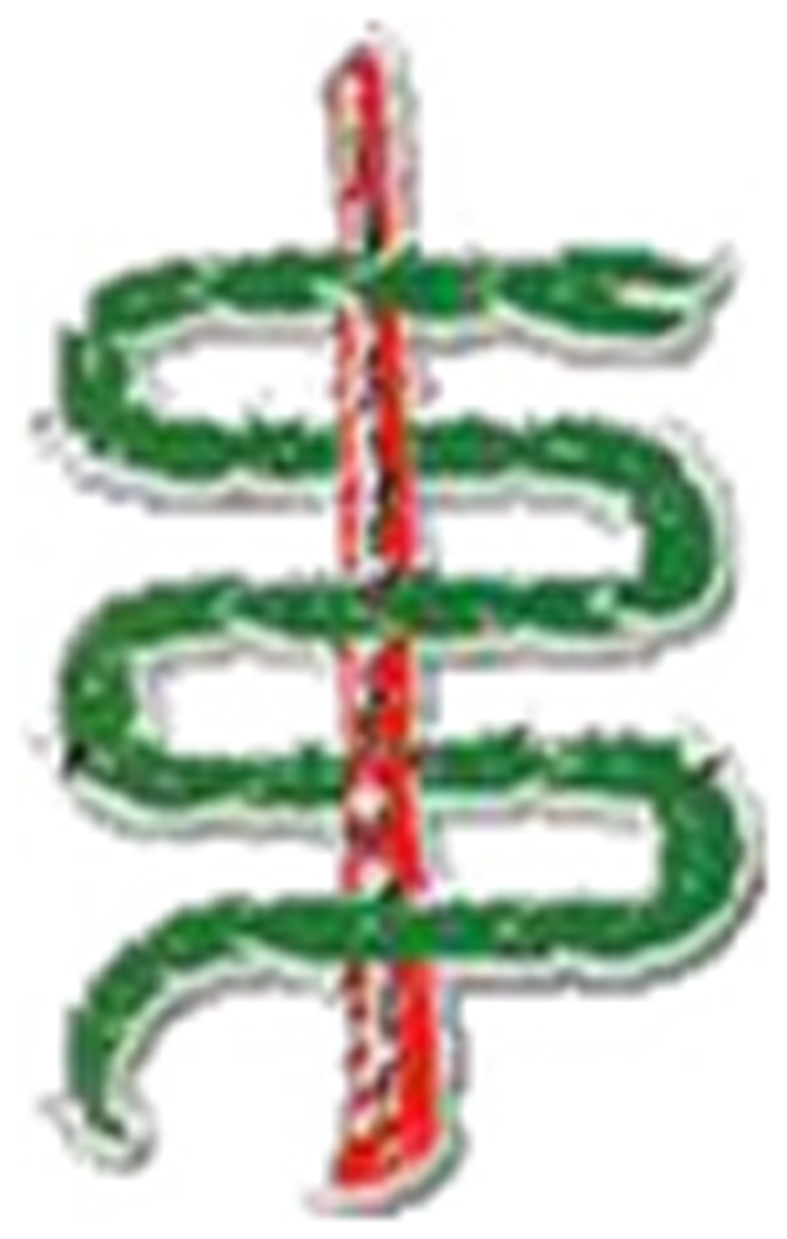 AU-IAPSC Activities:
2 – 6 September 2019: The 2019 IPPC Regional Workshop for Africa was jointly organized by FAO Regional office for Africa and Sub-regional office for South Africa together with AU-IAPSC. It was held at AU-IBAR in Nairobi, Kenya
The theme for the Regional workshop was: Plant Health and Capacity Development
The objective of the workshop was to enhance capacity of Member States` National Plant Protection Organizations to review the 2019 draft International Standards for Phytosanitary Measures.
Representatives from 15 countries were sponsored by the office to take part to this workshop. Participants were updated on on-going IAPSC activities, emerging plant pests in the region, and upcoming capacity development activities being organized.
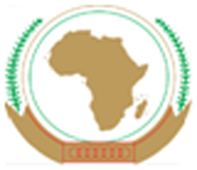 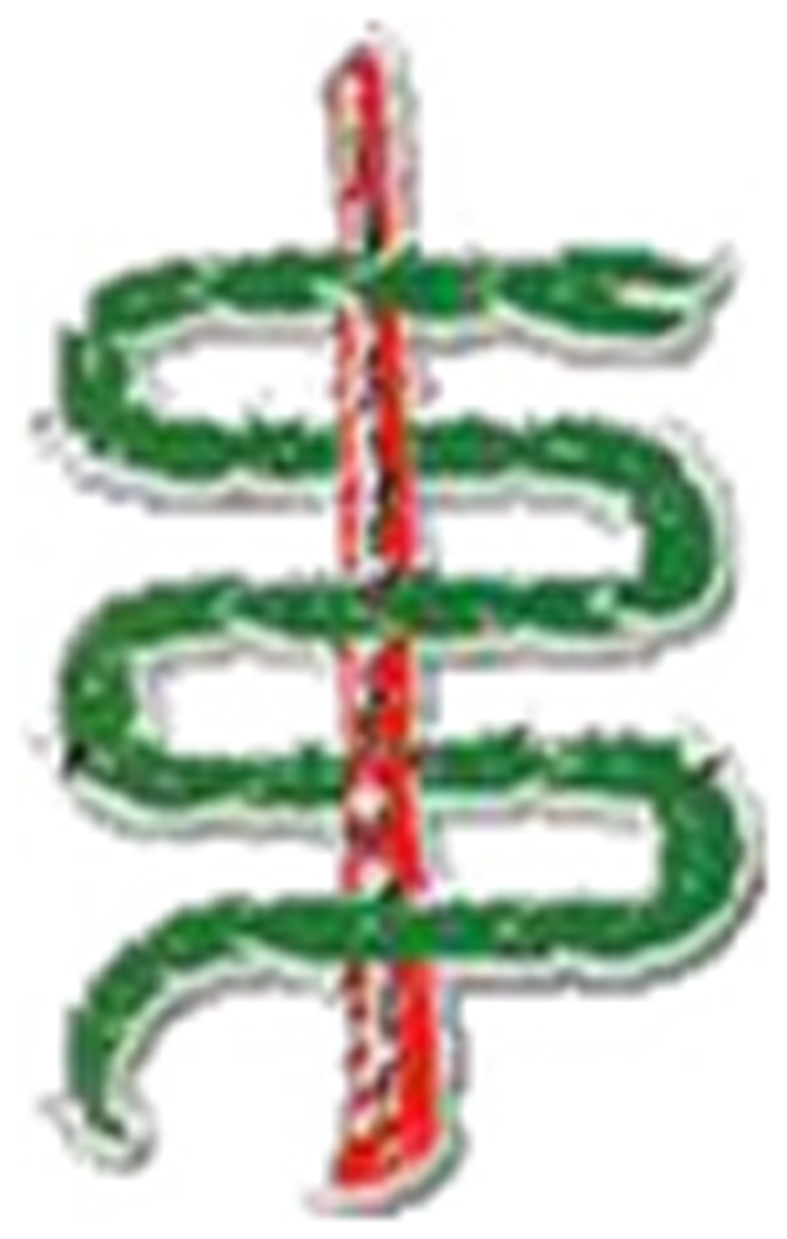 AU-IAPSC Activities:
19 – 25 September 2019: AU-IAPSC conducted two workshops back-to-back in Banjul, Gambia, where 18 AU Member state countries participated.
The first workshop was on capacity building of AU Member states on Integrated Pest Management strategies and implementation of IPM for sustainable agriculture
The second workshop focussed on enhancing advocacy, awareness and communication to ensure availability of sufficient safe biological control agents
Participants shared presentations, highlighting the status of IPM and BC in each country; two facilitators from Egypt and ICIPE also shared informative presentations on on-going research relating to IPM and BC in the Region.
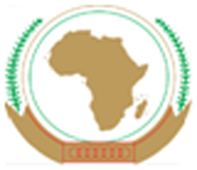 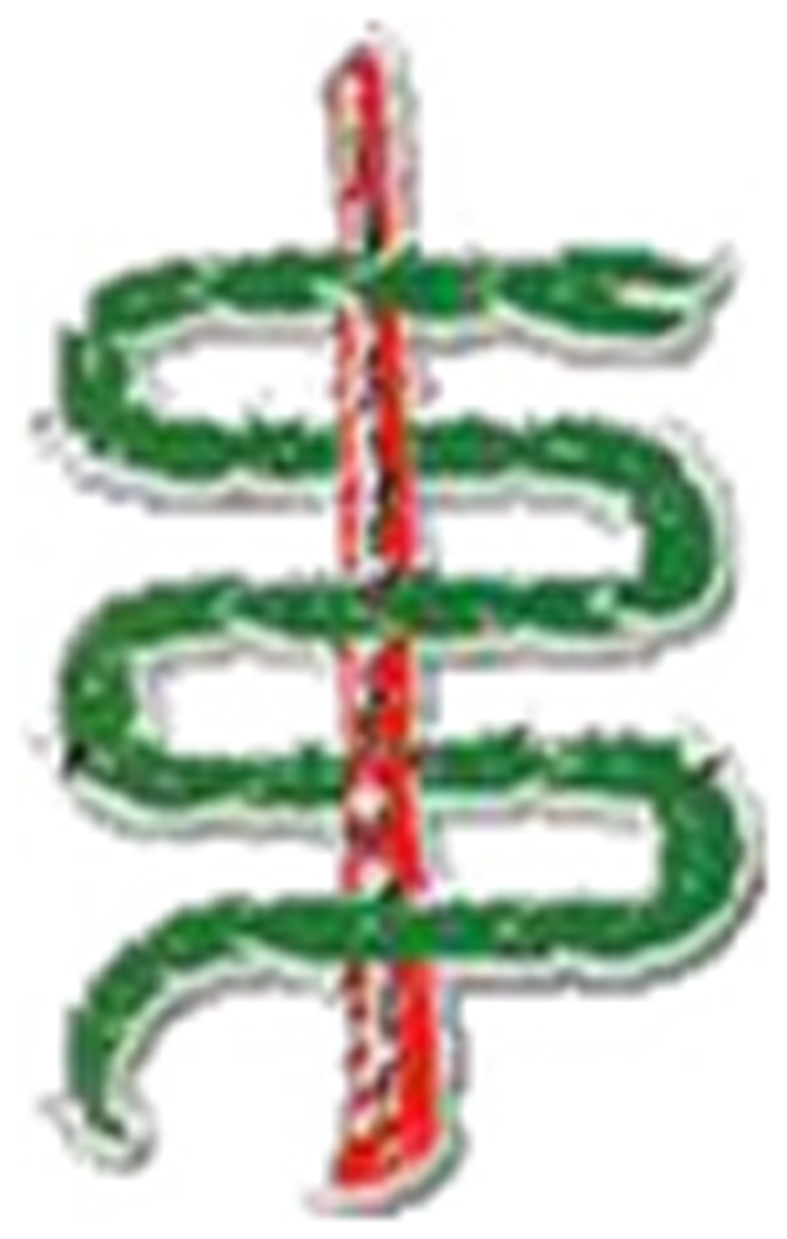 AU-IAPSC Activities:
08 October 2019: The Department of Rural Economy and Agriculture (DREA) of the AU was invited to a special sitting of the Pan African Parliamentary committee for  Agriculture, in Midrand, South Africa. AU-IAPSC gave a presentation highlighting on the impact of the Fall Army Worm (FAW) in Africa with the aim of creating awareness to the PAP on the devastation caused by FAW and the role they play as aadvocates and policy makers with regard to FAW mitigation strategies in the region
10 October 2019: AU-IAPSC jointly with Africa Seed Trade Association conducted a regional workshop in which 15 AU Member states participated. The objective of the training was to share knowledge and experiences on the implementation of ISPM 38 among the NPPOs to facilitate seed trade in Africa
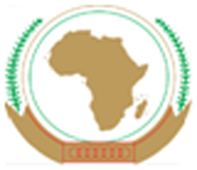 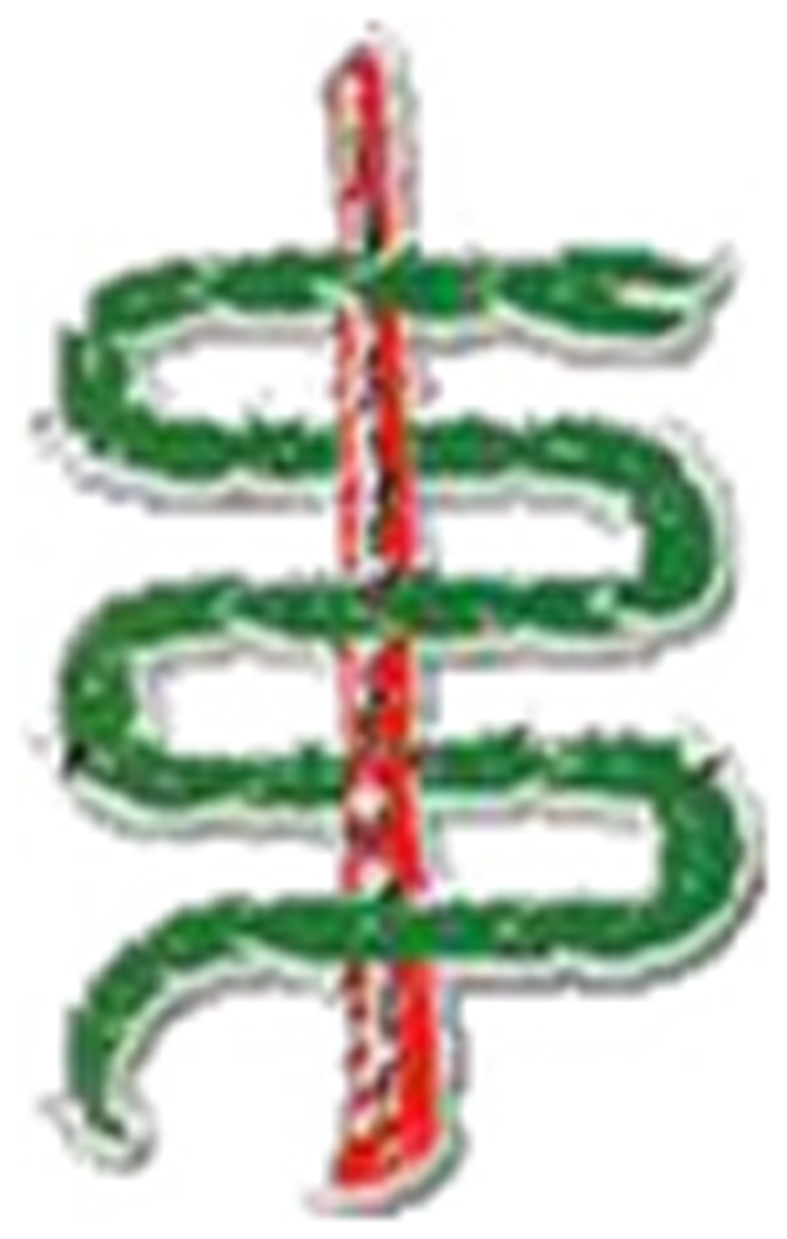 AU-IAPSC PROJECTED ACTIVITIES:
21 – 24 October 2019: Multi-stakeholder workshop on FAW (FAO-TCP) in Cape Verde; AU-IAPSC will participate
6-9 November, 2019: A workshop to support Member States with the International Standards for Phytosanitary Measures (ISPMs) and Sanitary and Phytosanitary (SPS) compliance for trade facilitation will be held in Nairobi, Kenya.
18-22 Nov 2019: AU-IAPSC together with a number of participants from Member states will participate in a training on ePhyto and emerging pests; the training will be hosted by USDA-APHIS in Maryland, USA
4 – 7 December 2019: AU-IAPSC is organizing for a Member states workshop in Cairo, Egypt in December on Invasive Alien Species
Highlighting FAW in 2020: International Year of Plant Health (IYPH) – case study; lessons learnt; emergency alert and response; Policy and Advocacy
I Thank You
Merci
Obrigado
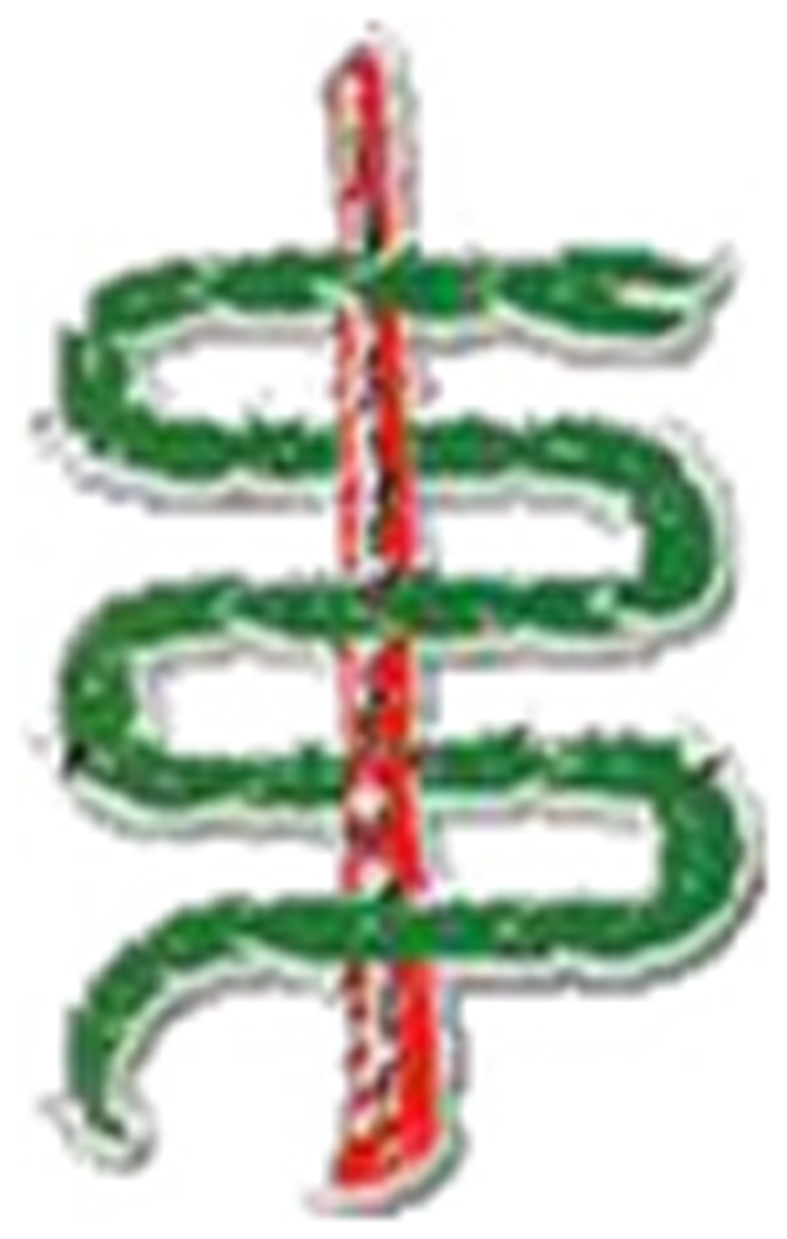 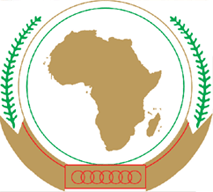 شكرا جزيلا
African Union Commission (AUC)
Inter-African Phytosanitary Council of the African Union
Asante